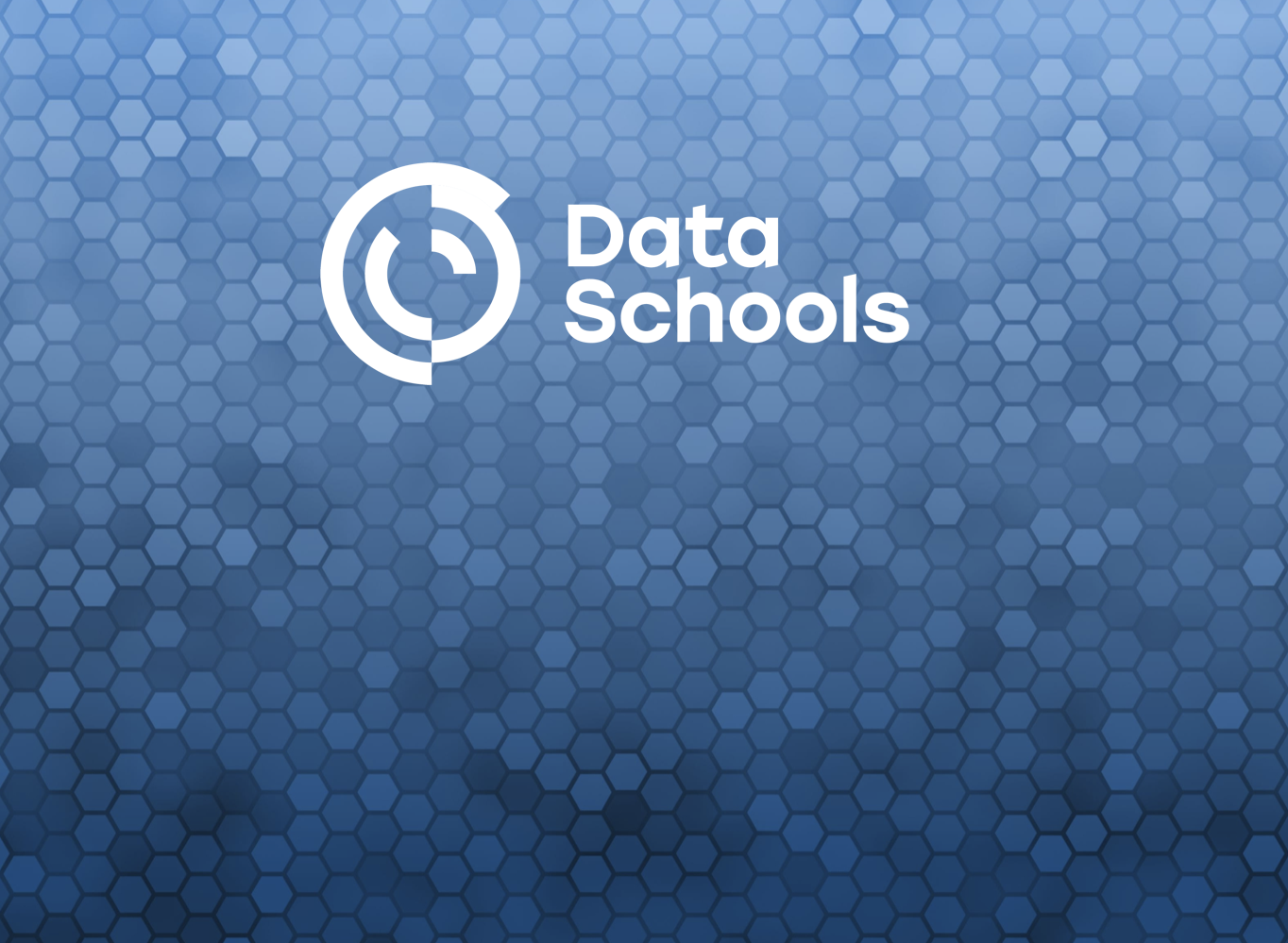 The CarpentriesA review
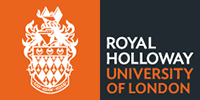 Hugh Shanahan
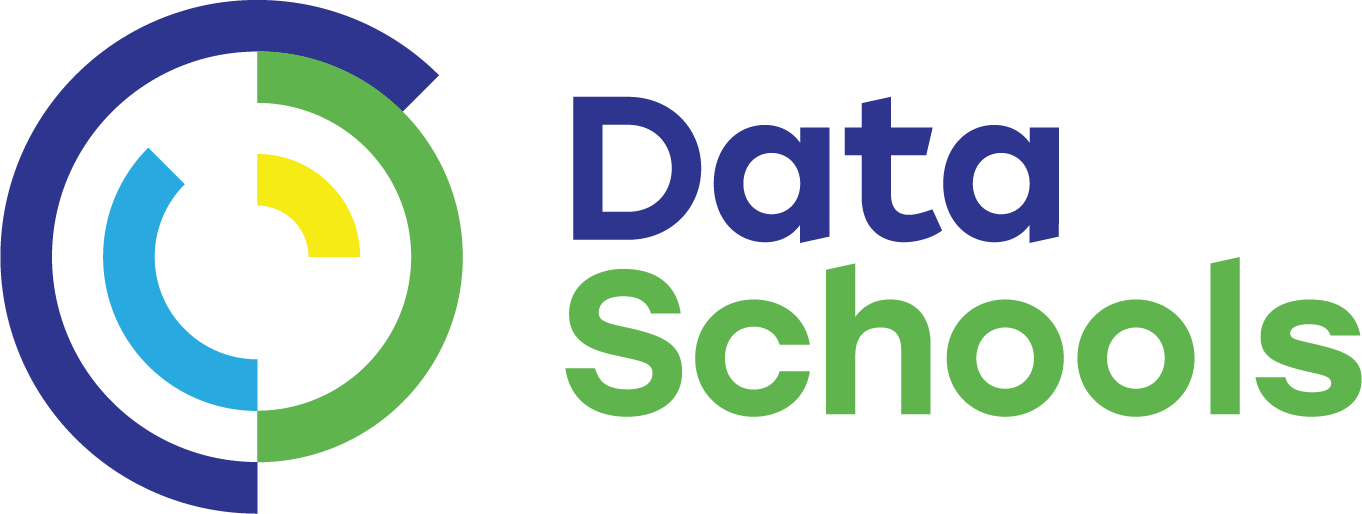 Questions to ask yourself
What do you remember of the Carpentries material? (Unix, Git, R, etc.)

What parts of it do you use today, or ever? 

If you haven’t used parts of it, could you install/find it on your computer?
‹#›
The Carpentries – A review, Hugh Shanahan
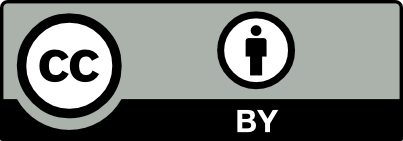 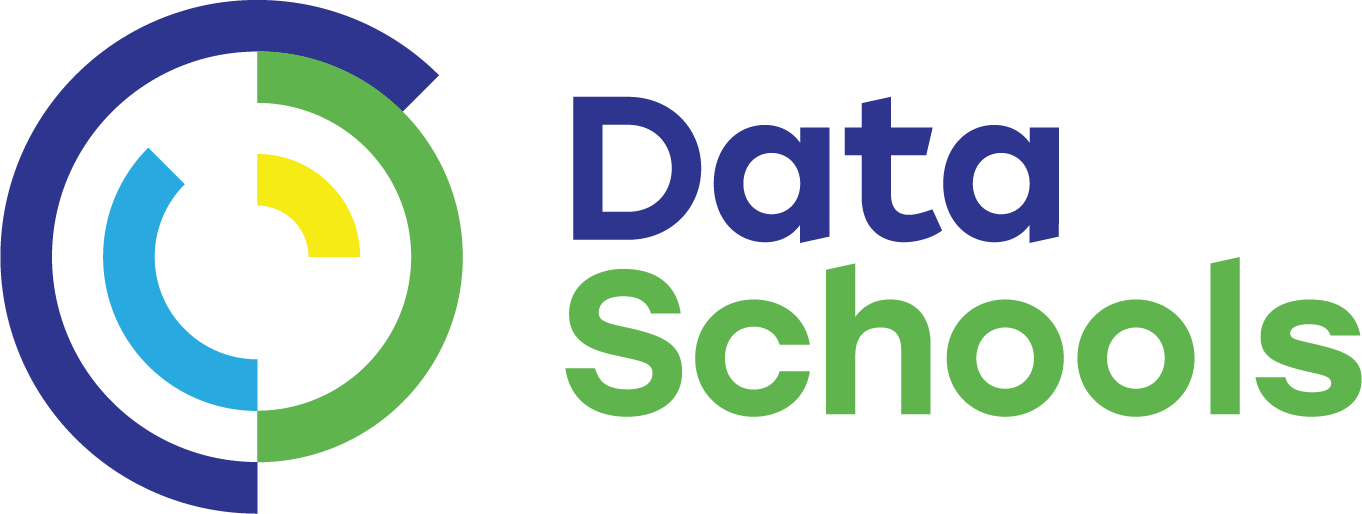 Summary
Point to materials
UNIX Command Line Interface (UNIX CLI)
R
Git
Python
SQL (Now deprecated)
‹#›
The Carpentries – A review, Hugh Shanahan
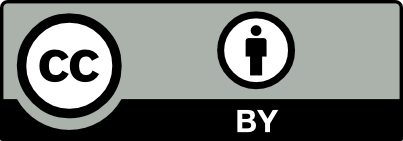 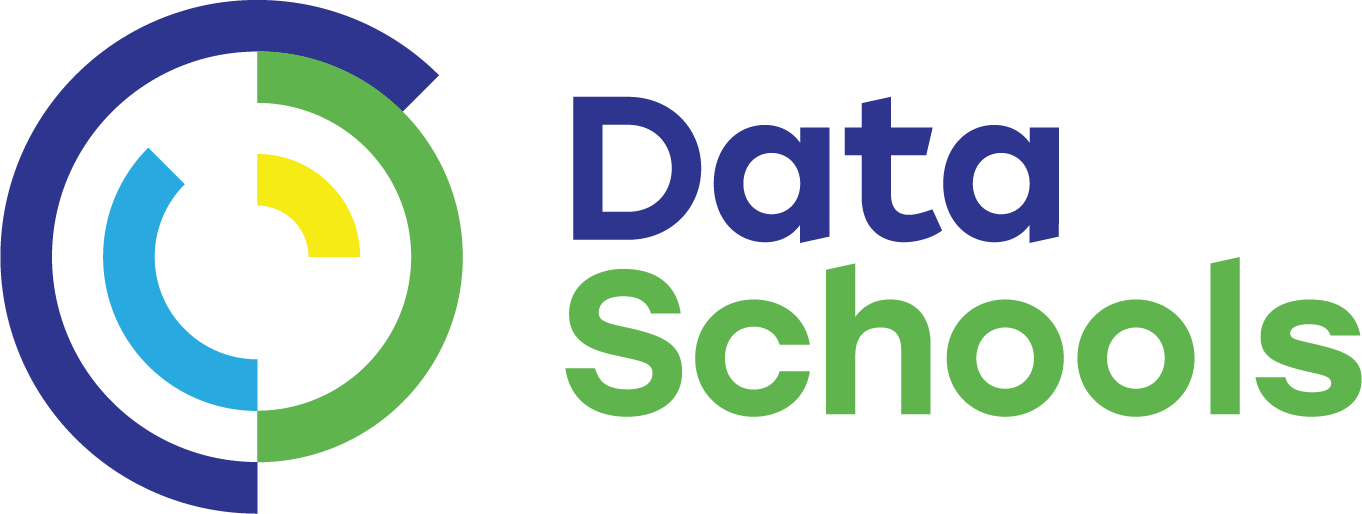 Materials
All the materials covered in this modules can be found at 
https://software-carpentry.org/lessons/
Provides instructions on how to install software
Look for the “Programming with R/Python” modules for those languages.
‹#›
The Carpentries – A review, Hugh Shanahan
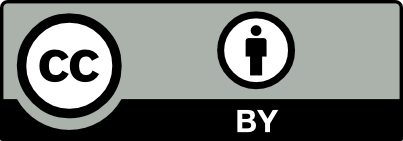 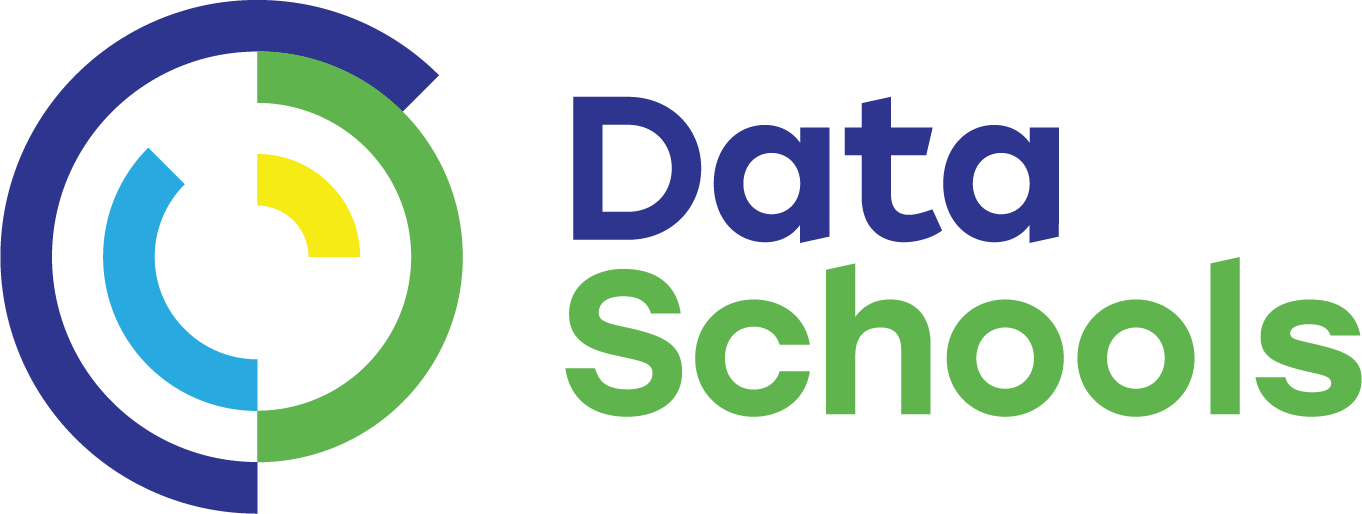 UNIX CLI
Key points to remember
The shell – most direct way to control and manipulate files
Files and Directories – how your files are stored
ls, grep, cat, wc – little commands that are very powerful
Piping commands together 
Scripts – you don’t have to retype the same commands
‹#›
The Carpentries – A review, Hugh Shanahan
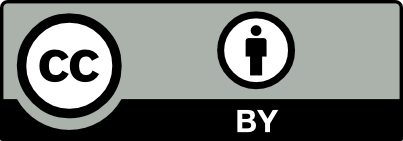 R – analysing and visualising data
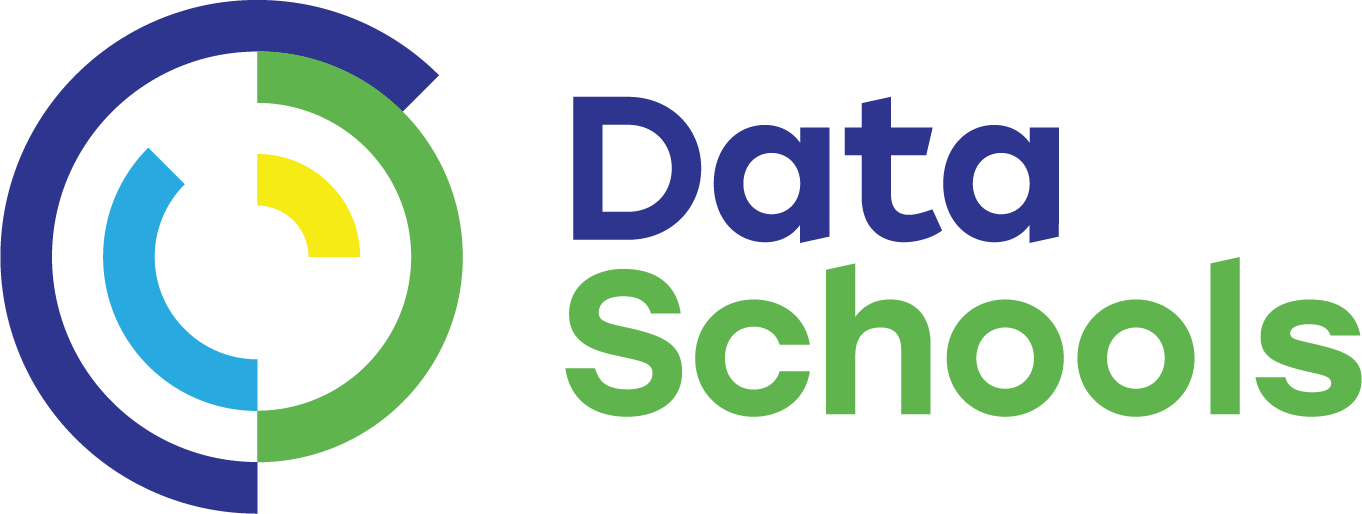 R – programming language
Rstudio – platform to run R and edit R scripts, visualise data etc.
Can run commands immediately or run your own scripts
Huge number of libraries for many different disciplines
ggplot2 – library for visualising data
Tidyverse – tools for efficiently working with data
‹#›
The Carpentries – A review, Hugh Shanahan
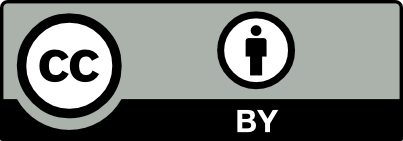 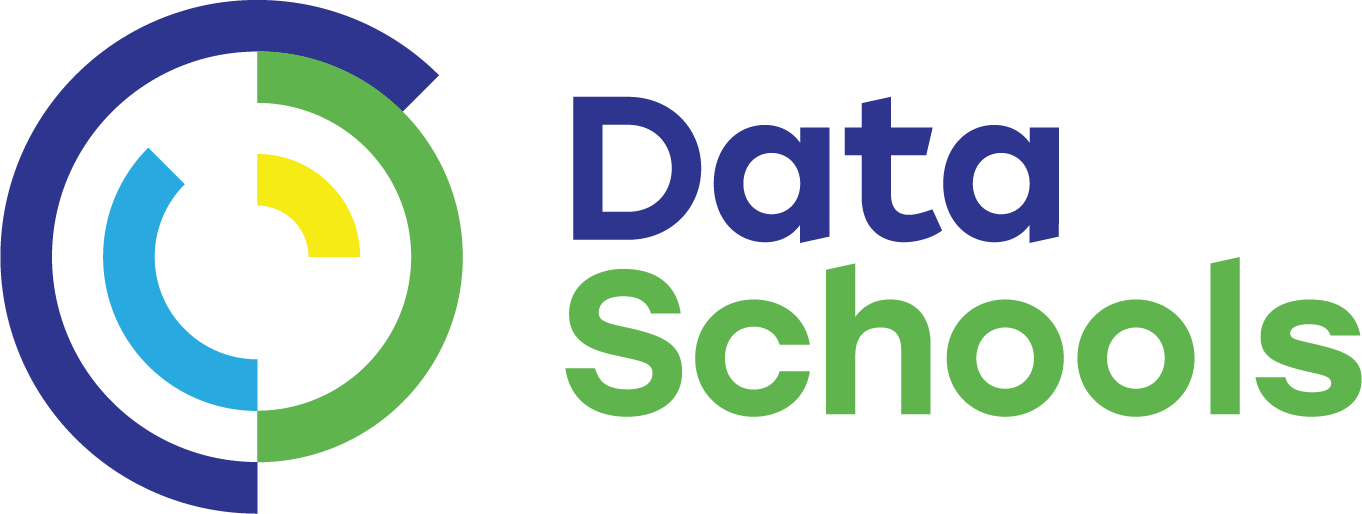 Git – version control, collaboration
Tool for you to perform version control 
	file.txt, file_final.txt, file_really_final.txt - NEVER AGAIN!!
	git add; git commit – always track changes in files
	can go back to/compare with earlier versions of your work
Collaboration
	use git repository and share collaborate with colleagues
‹#›
The Carpentries – A review, Hugh Shanahan
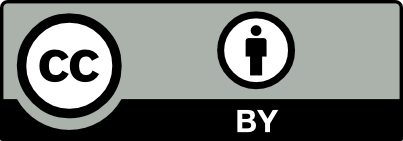 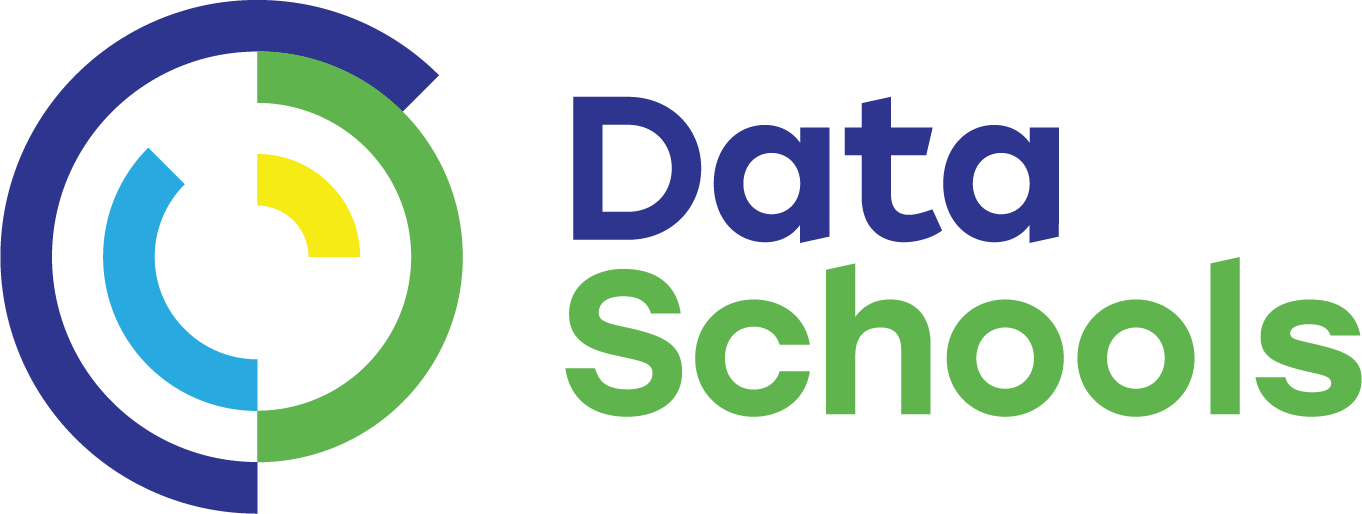 Python – analysing and visualising data
Very popular programming language in Data Science
Jupyter Notebooks – interface to Python, (also Spyder, Charmm, IDLE…)
Pandas – library for accessing data
Matplotlib – library for visualising data
Anaconda, pip – tools for accessing libraries (again huge range)
‹#›
The Carpentries – A review, Hugh Shanahan
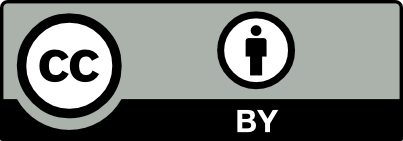 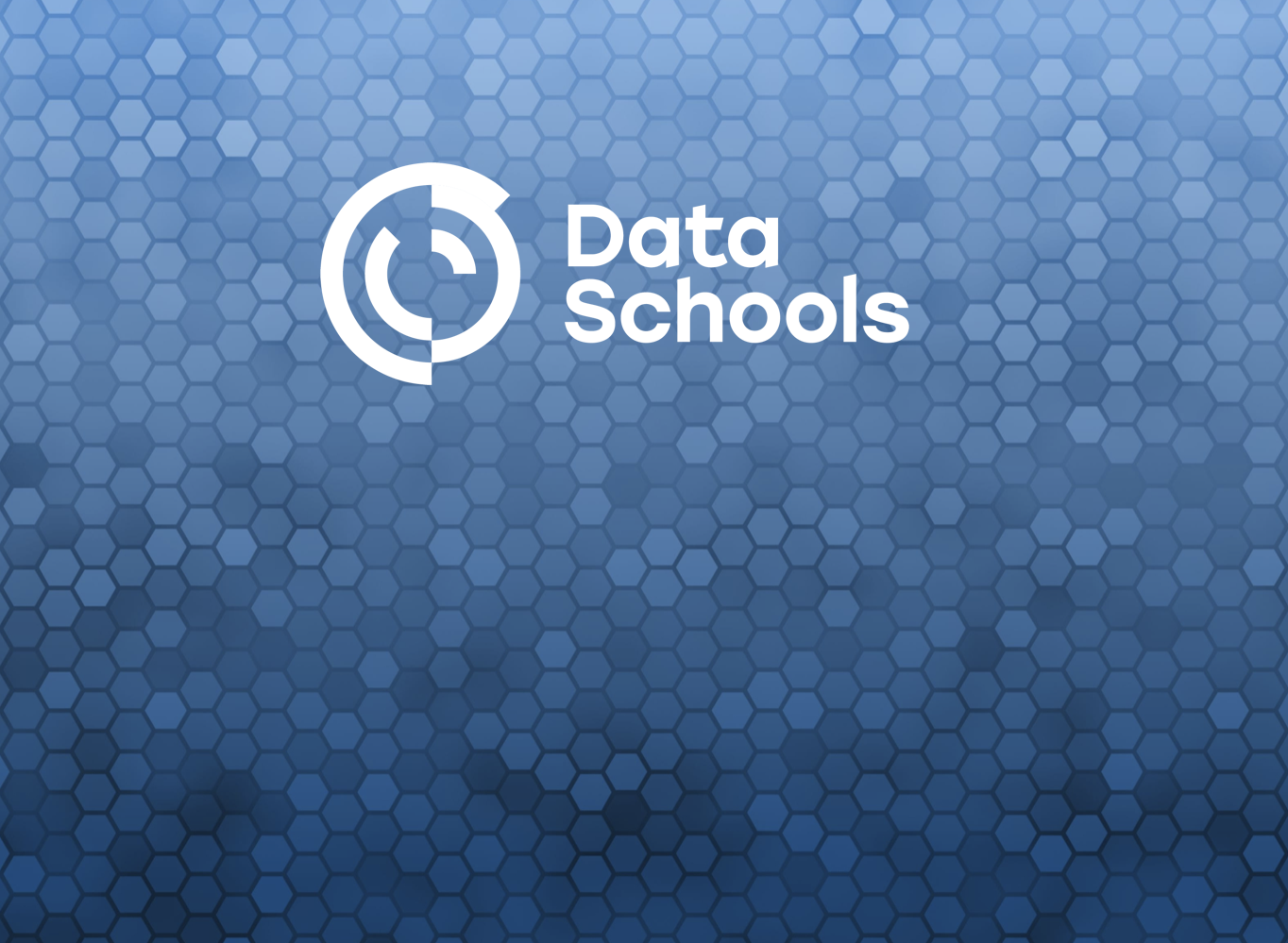 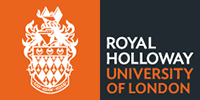 Hugh Shanahan
@hughshanahan, Hugh.Shanahan@rhul.ac.uk
August, 2020										           CODATA-RDA Data Science School
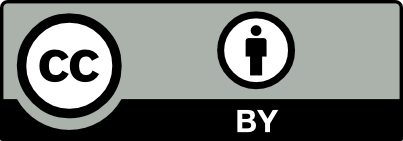